MINT Projektwoche – science fair
Digitale Geschichten erstellen
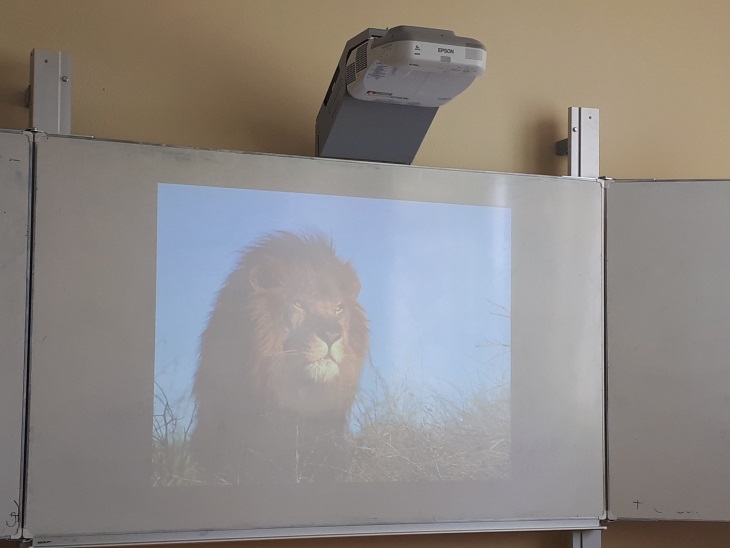 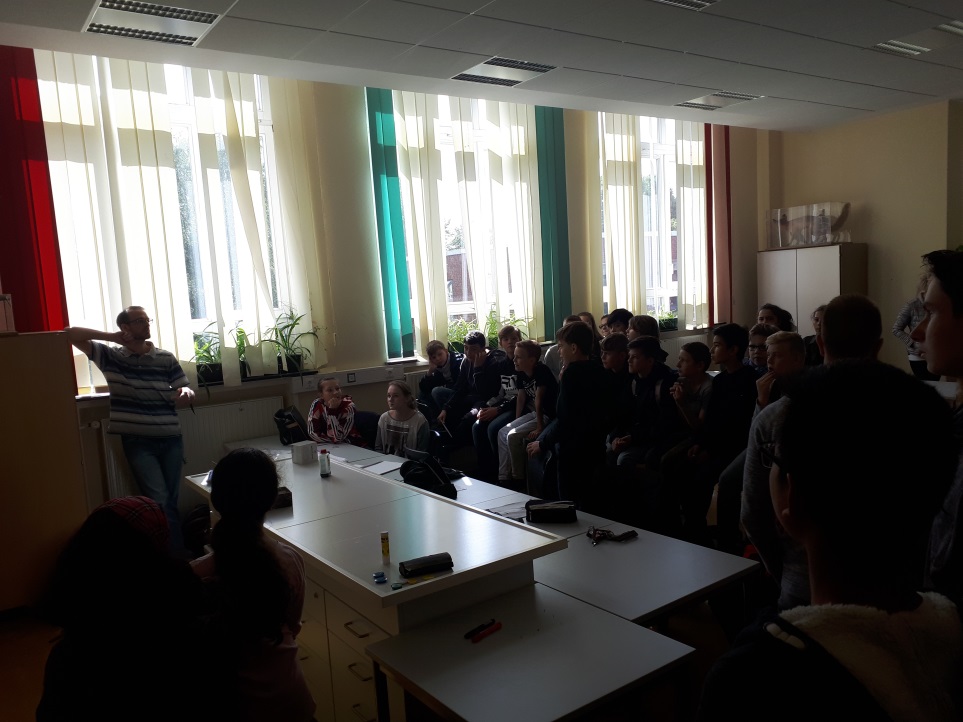 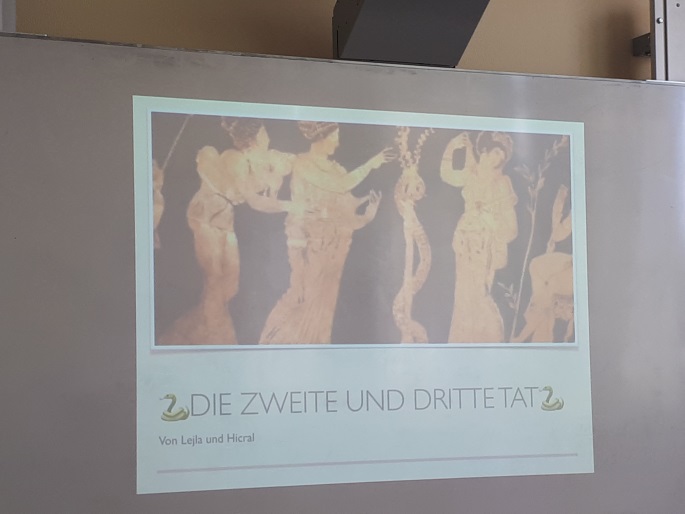 Ozeanversauerung – Kooperation mit dem Gro-Harlem Labor der Uni Bremen
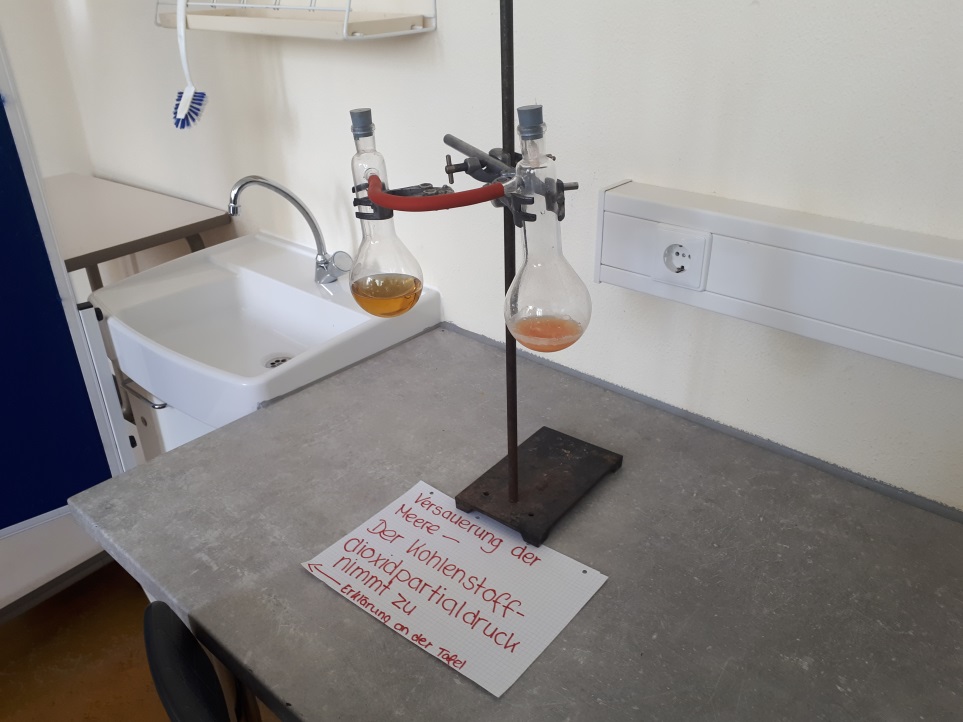 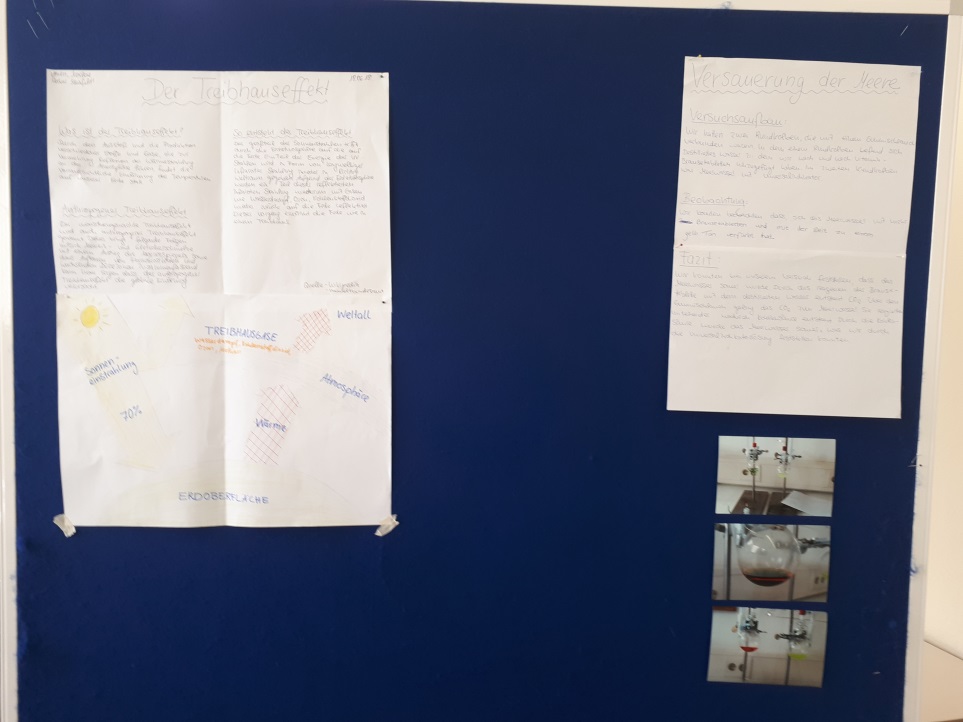 Kooperationsprojekt mit Fielax
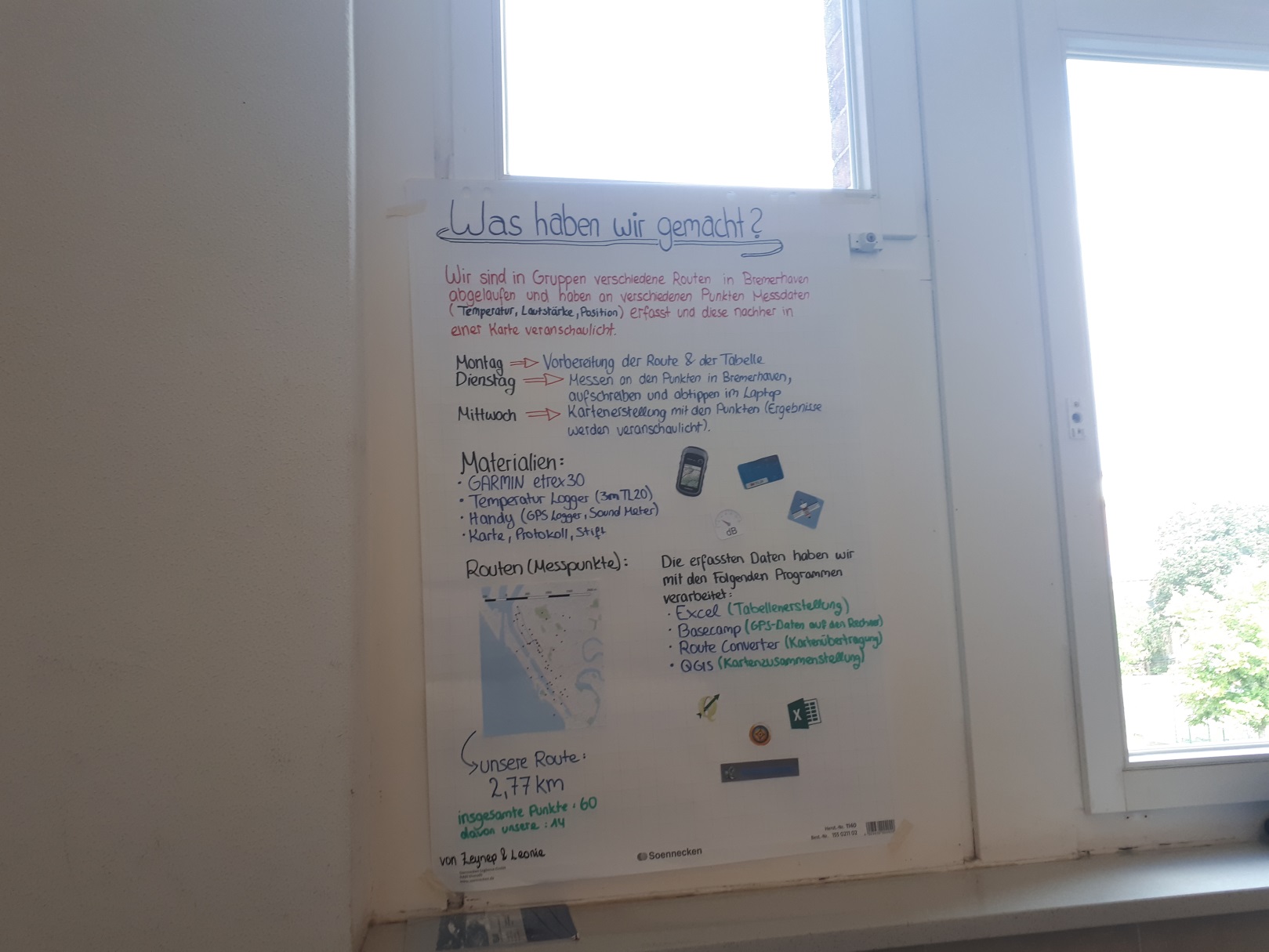 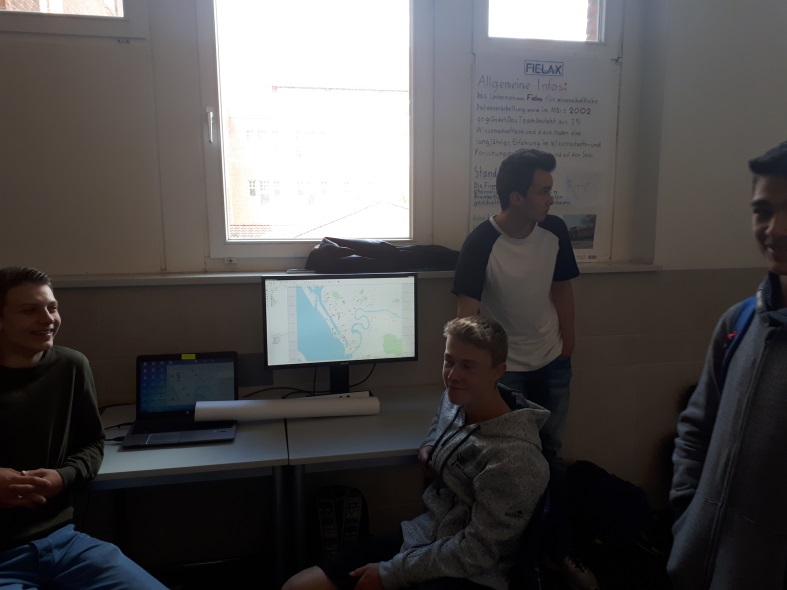 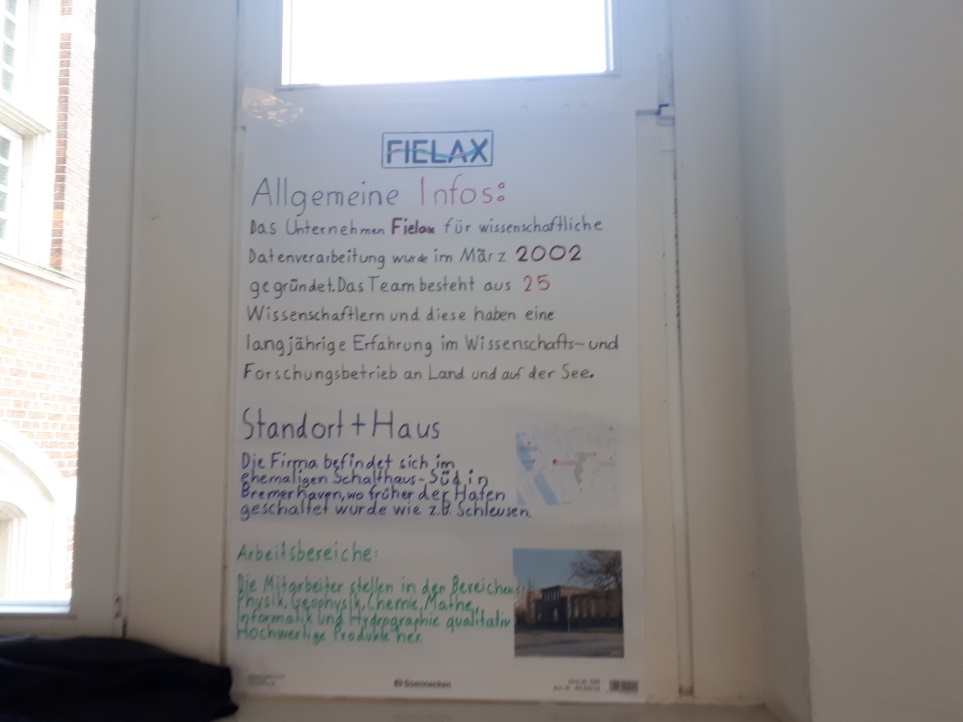 Klimafreundliche Ernährung
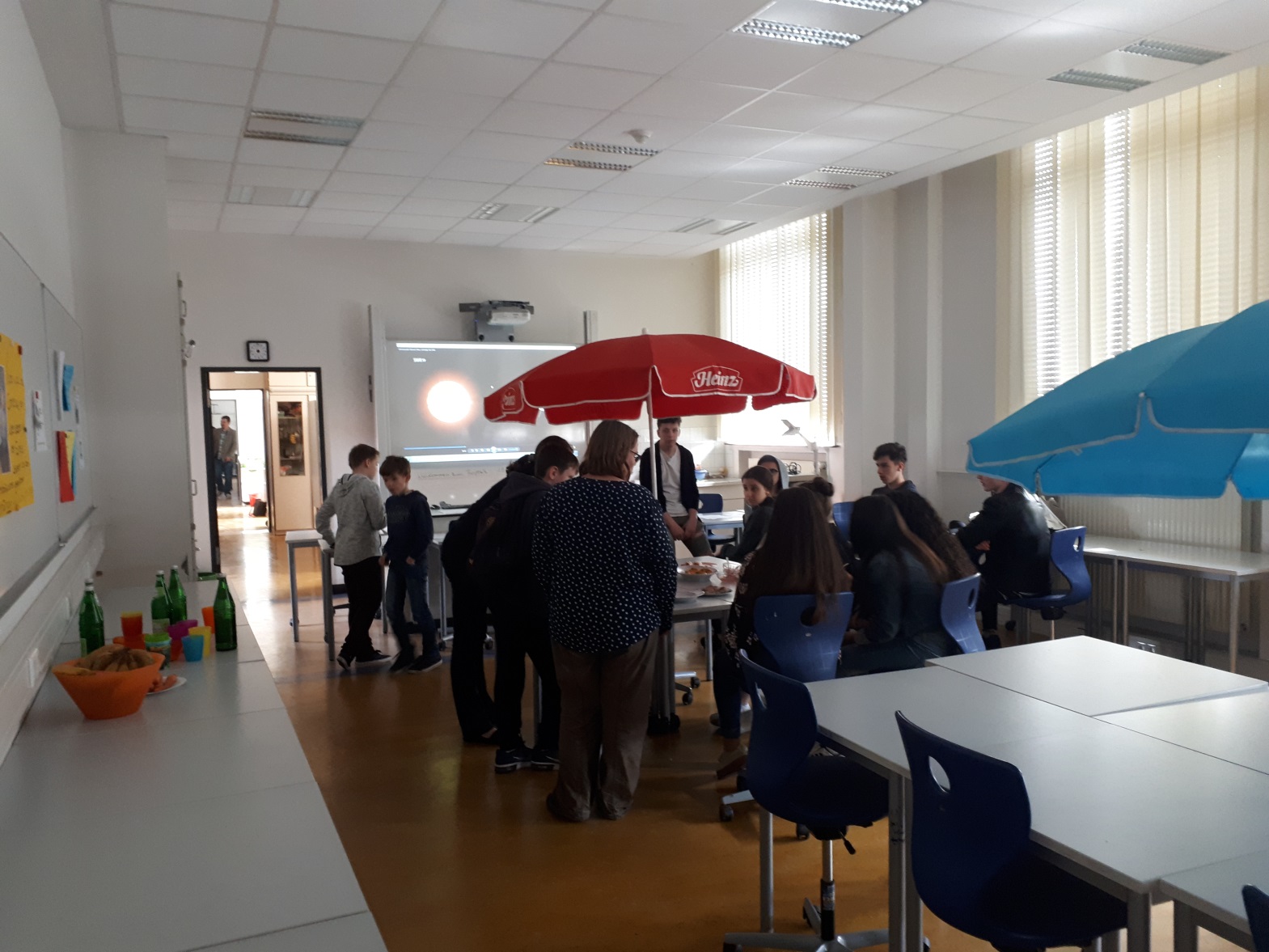 Die Luneplate – Kooperationsprojekt mit bremenports
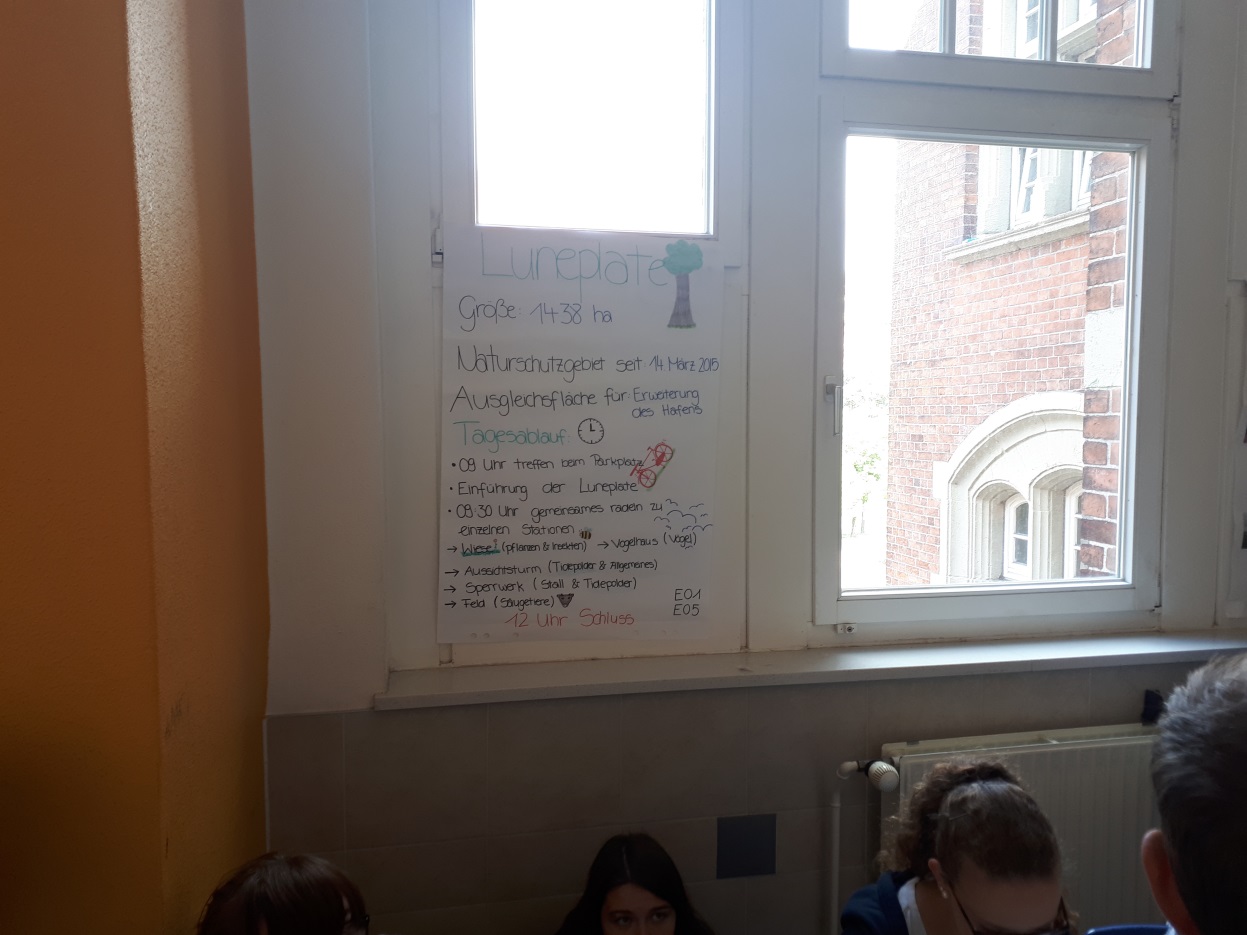 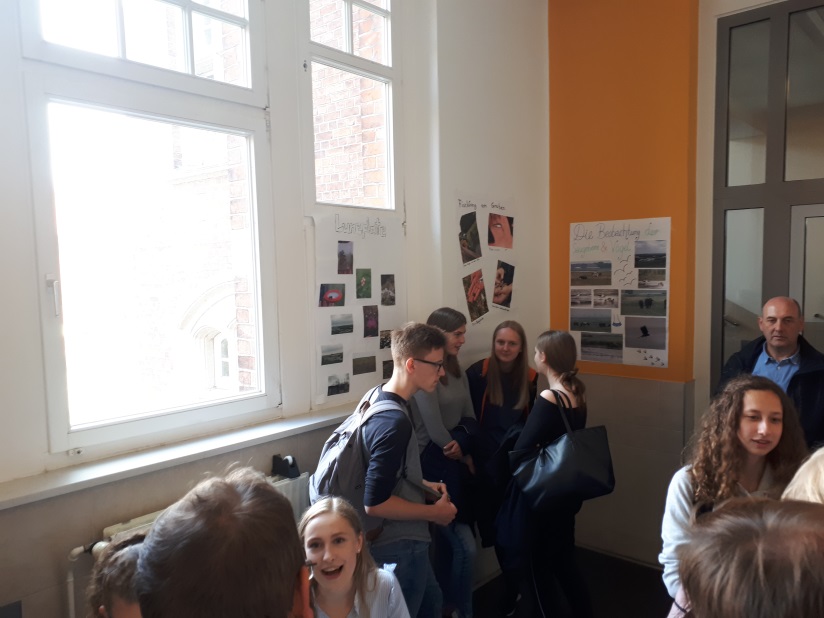 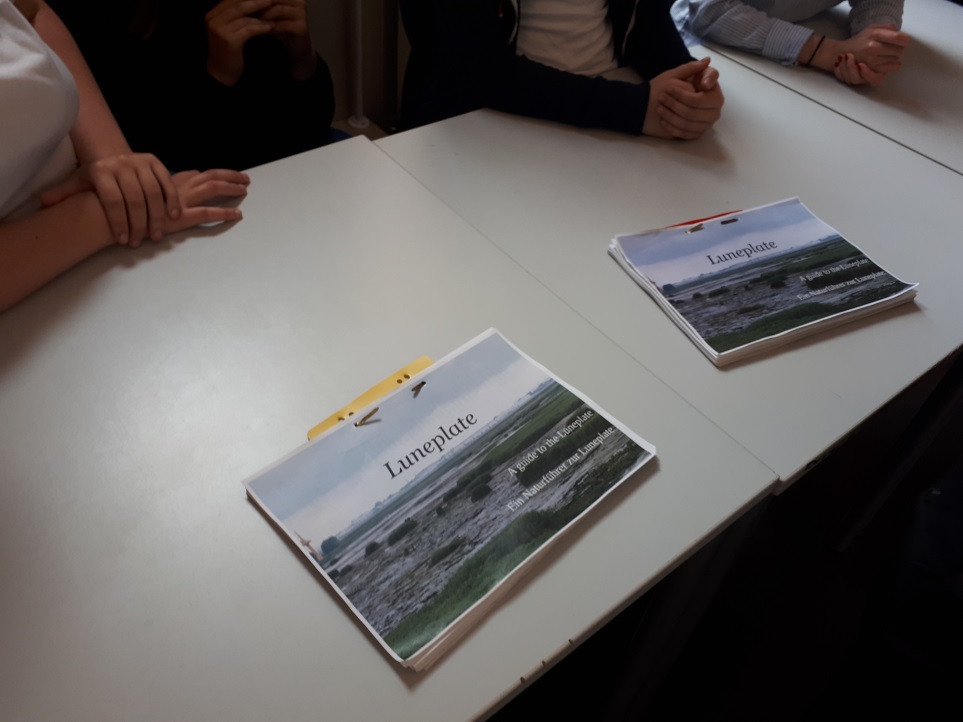 Robotik – Kooperationsprojekt mit der Hochschule Bremerhaven
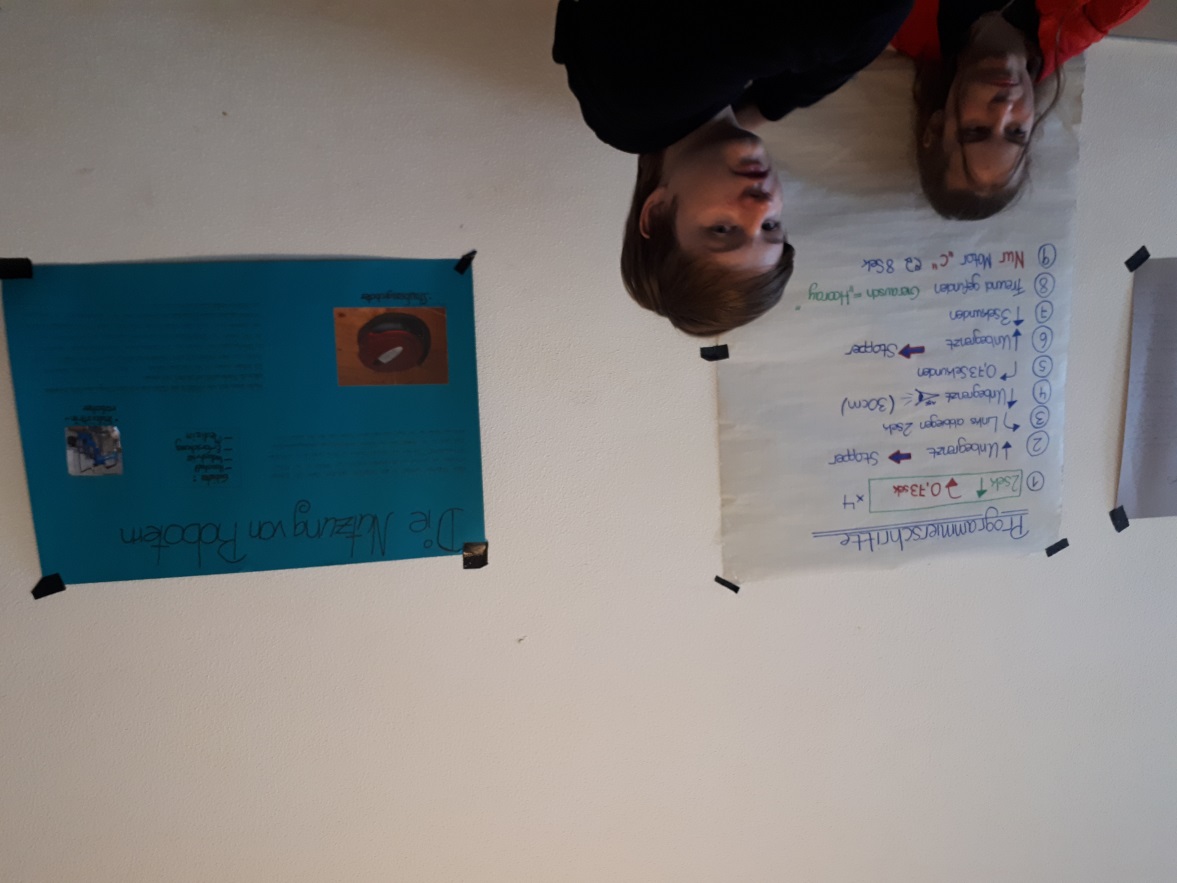 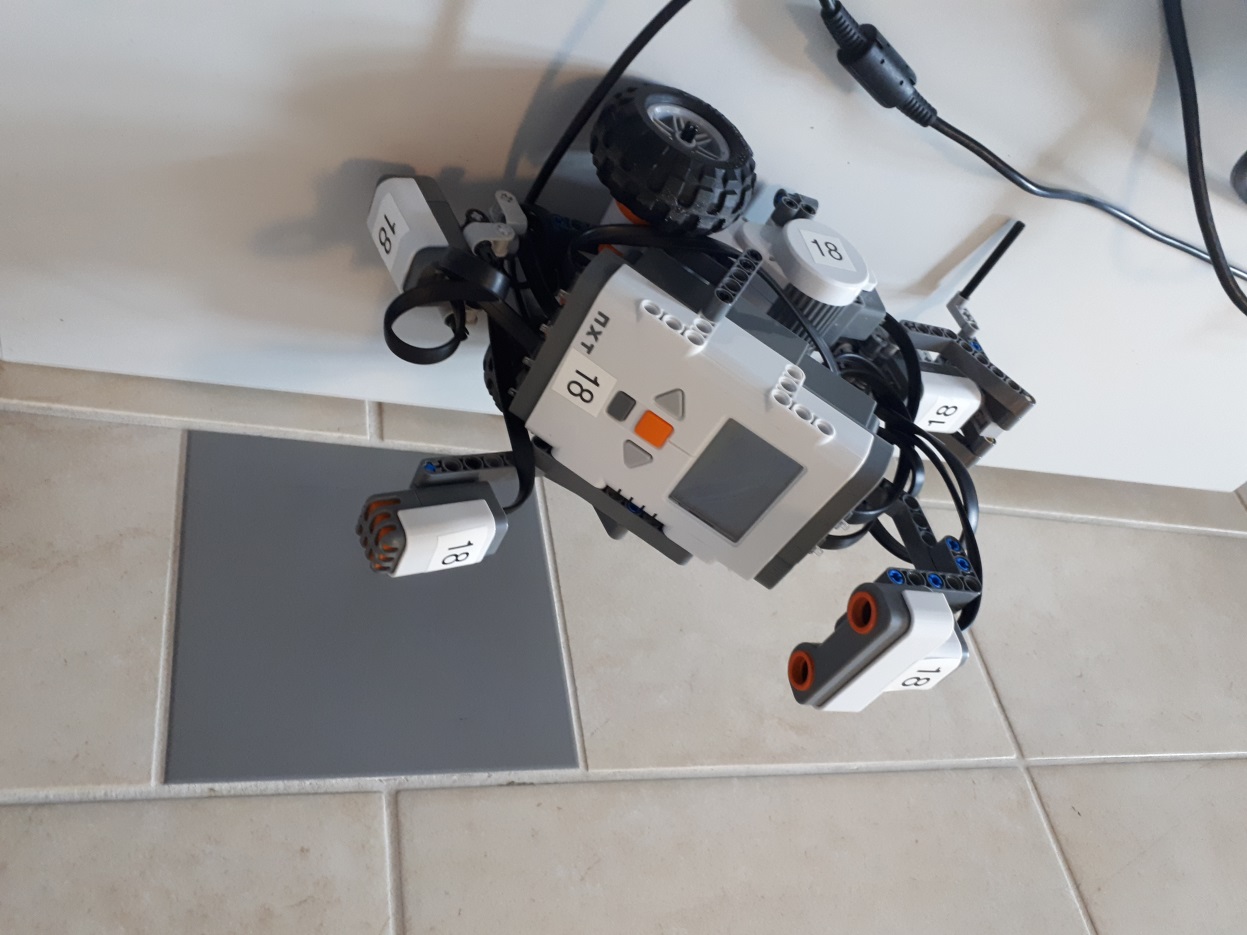 Ardolinos programmieren
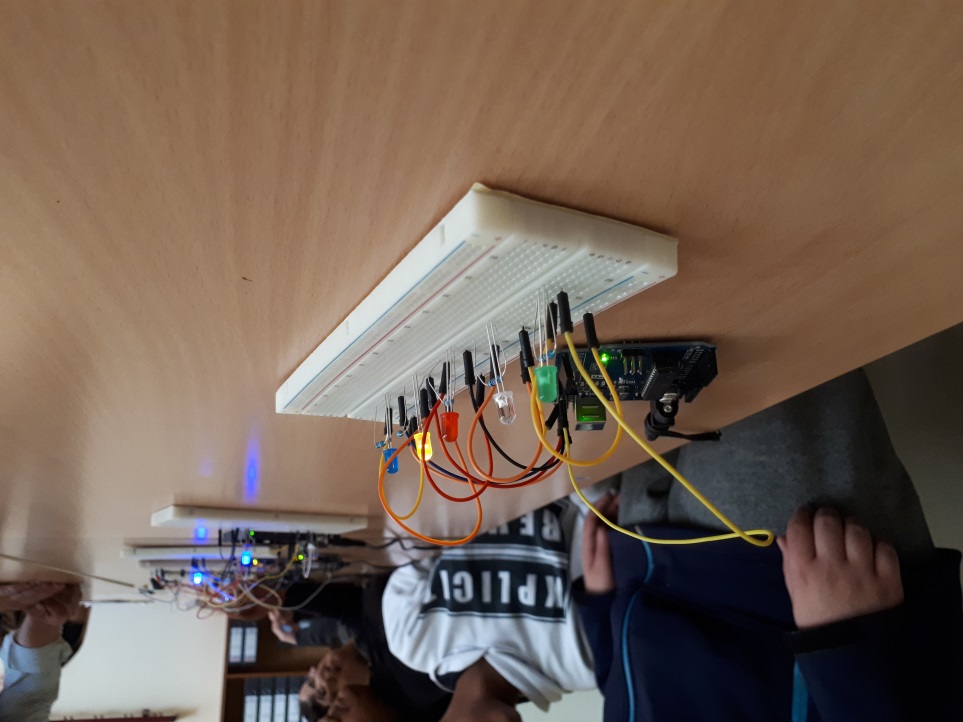 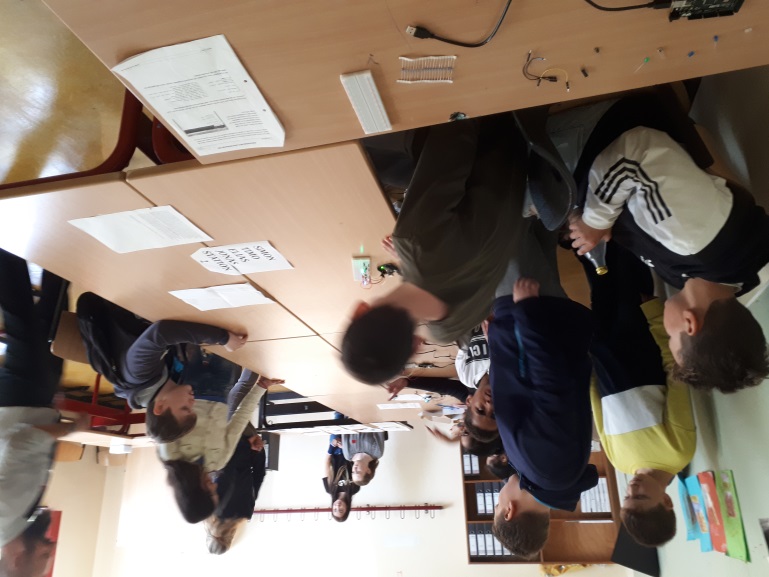 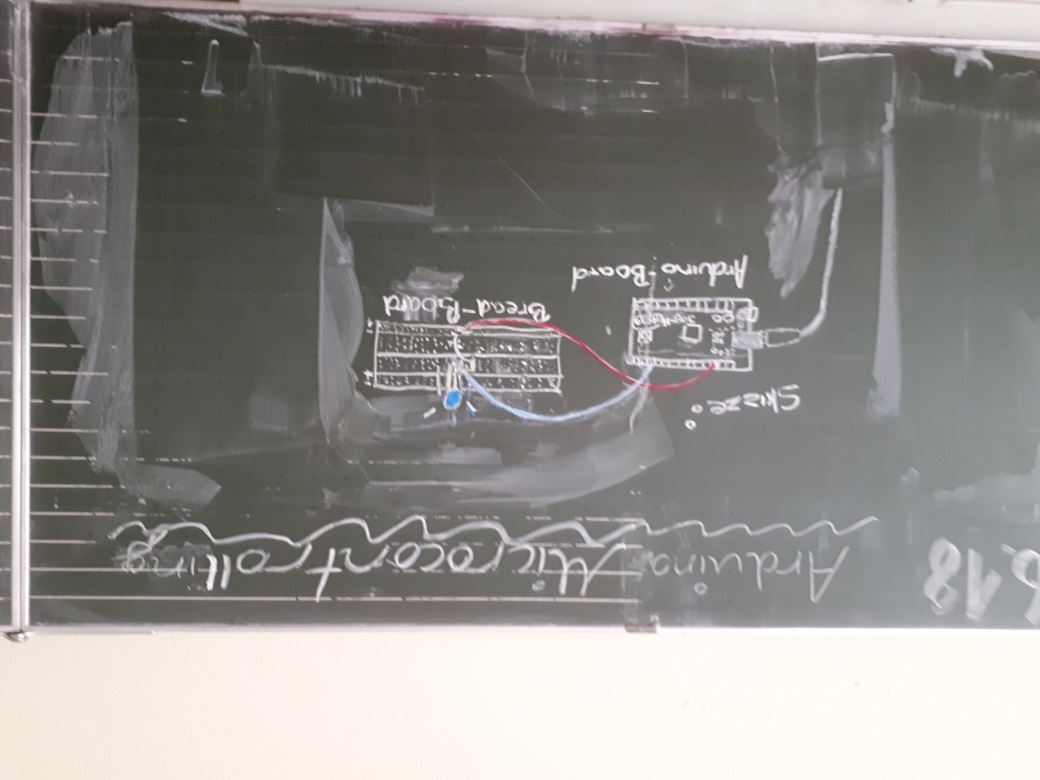 Dem Täter auf der Spur…
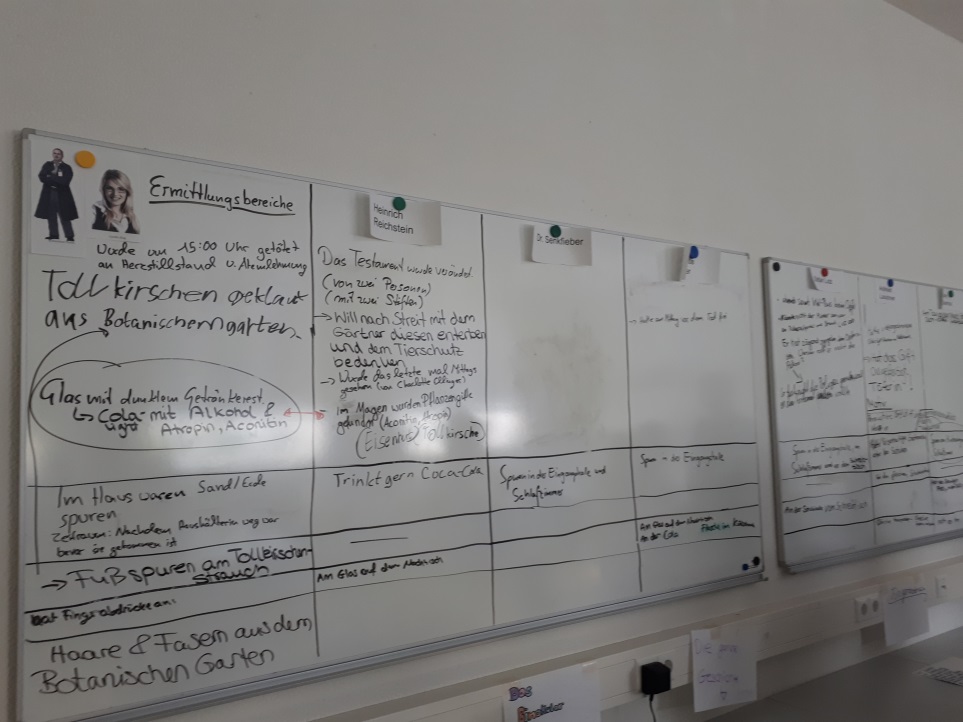 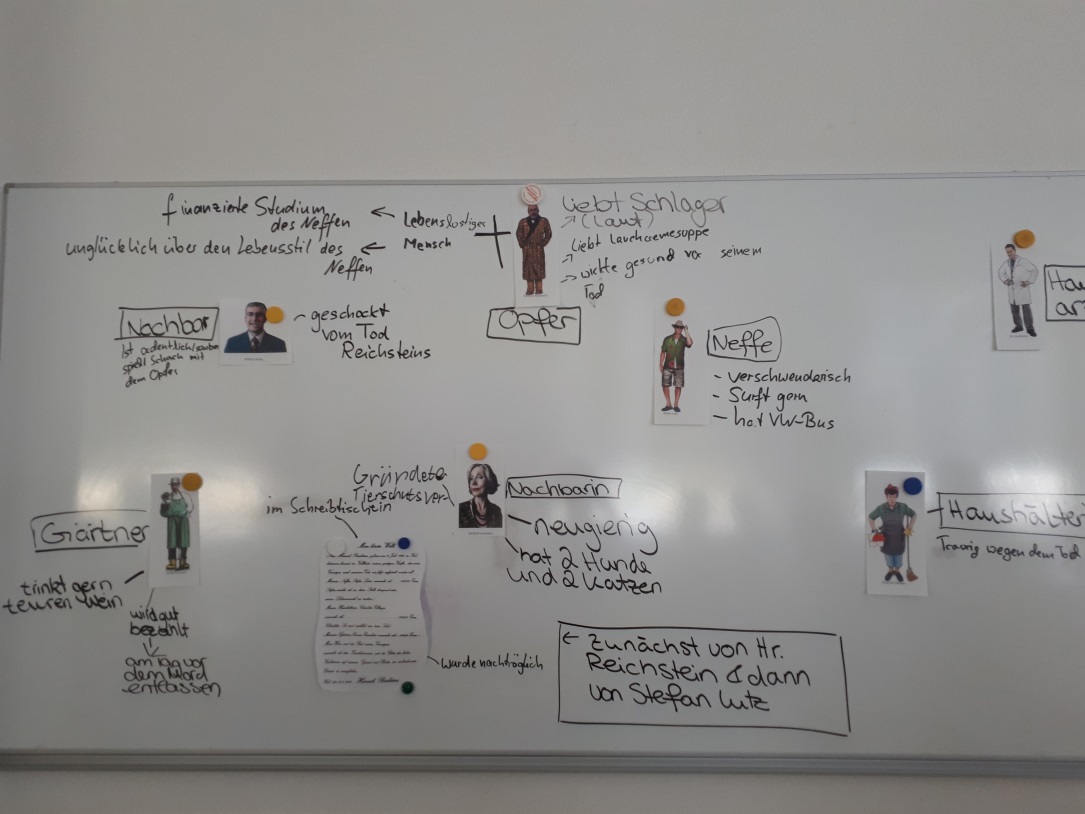 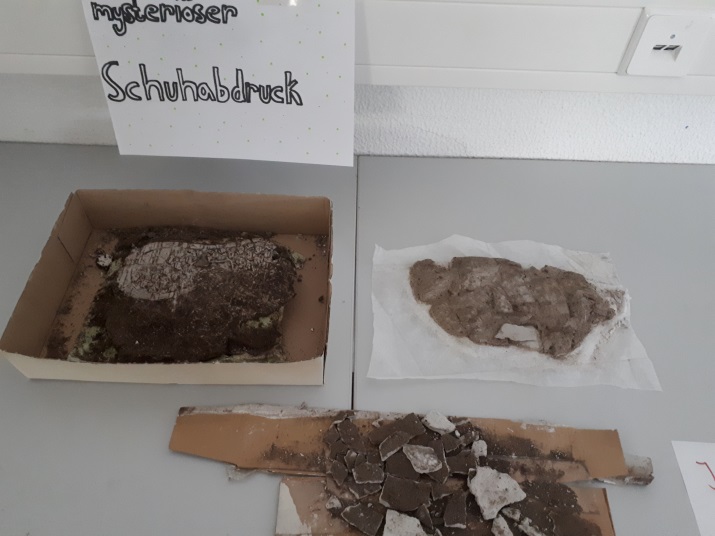 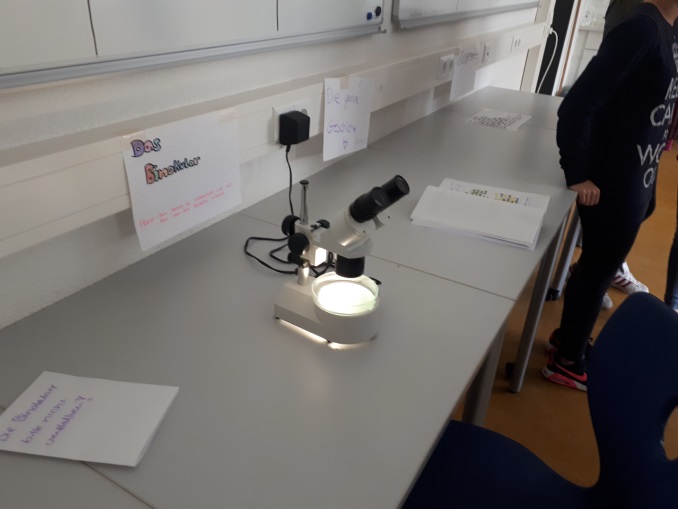 Der Wetterballon – gesponsert von der swb
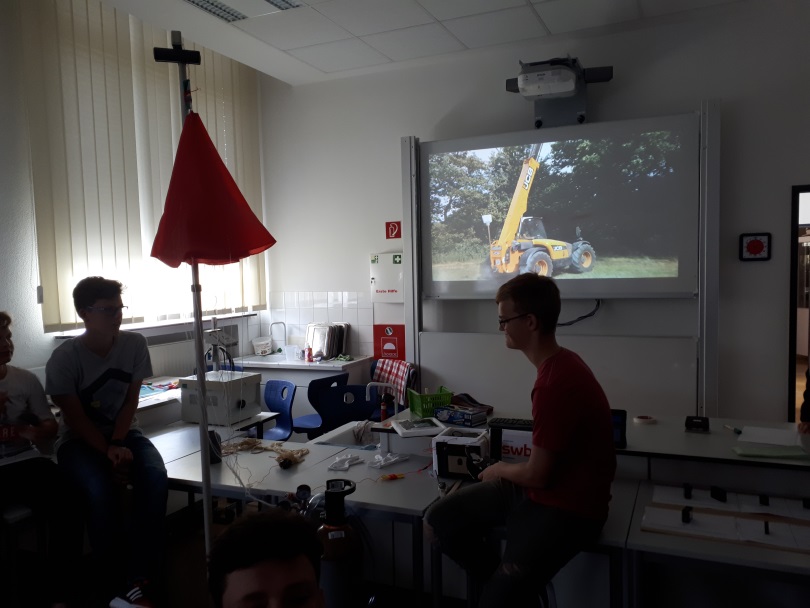 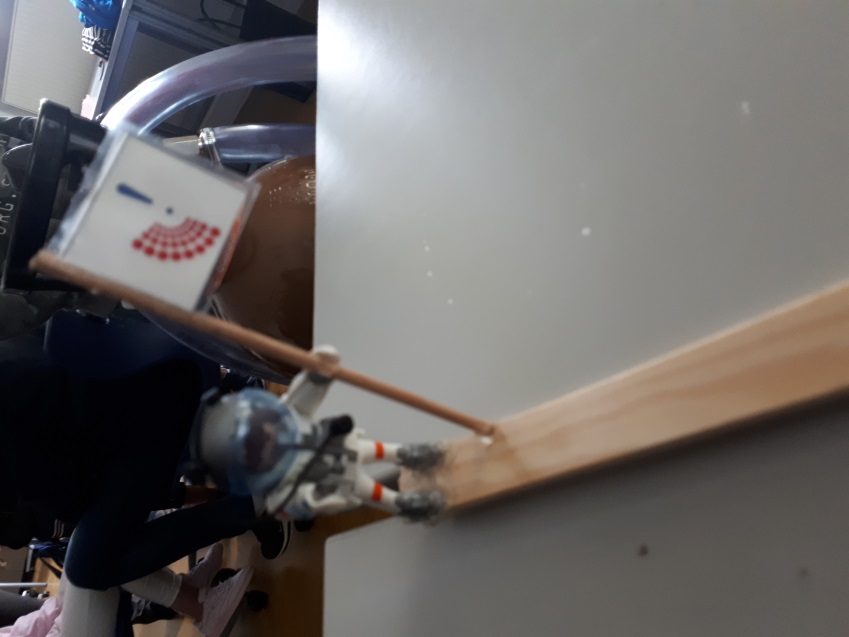 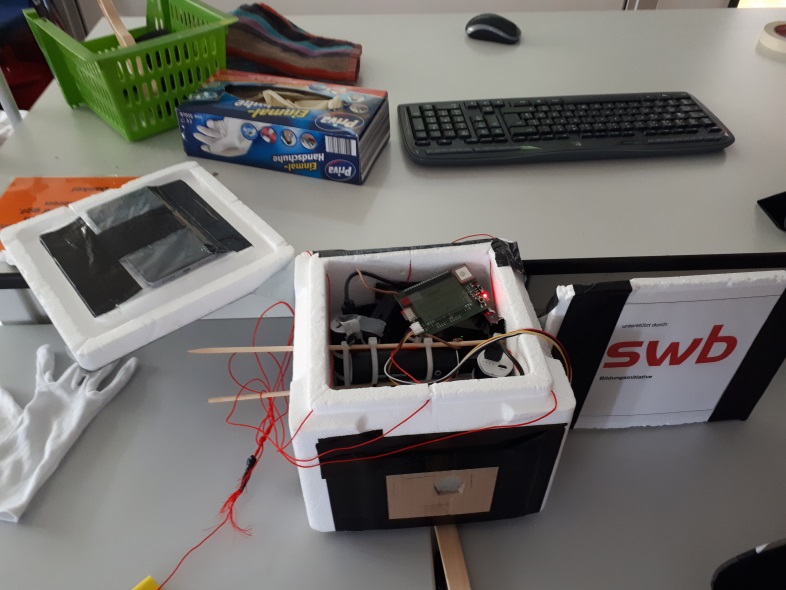 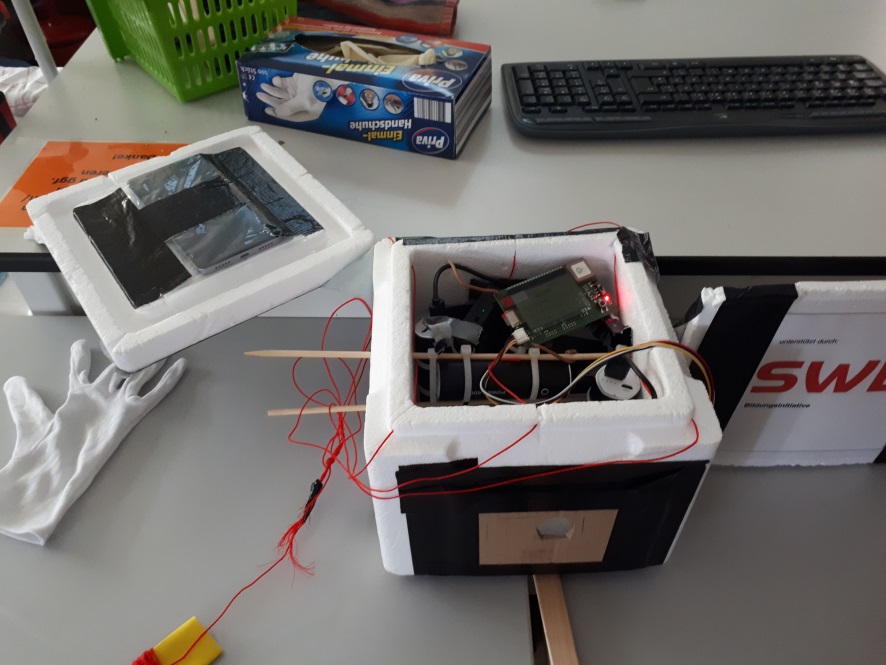 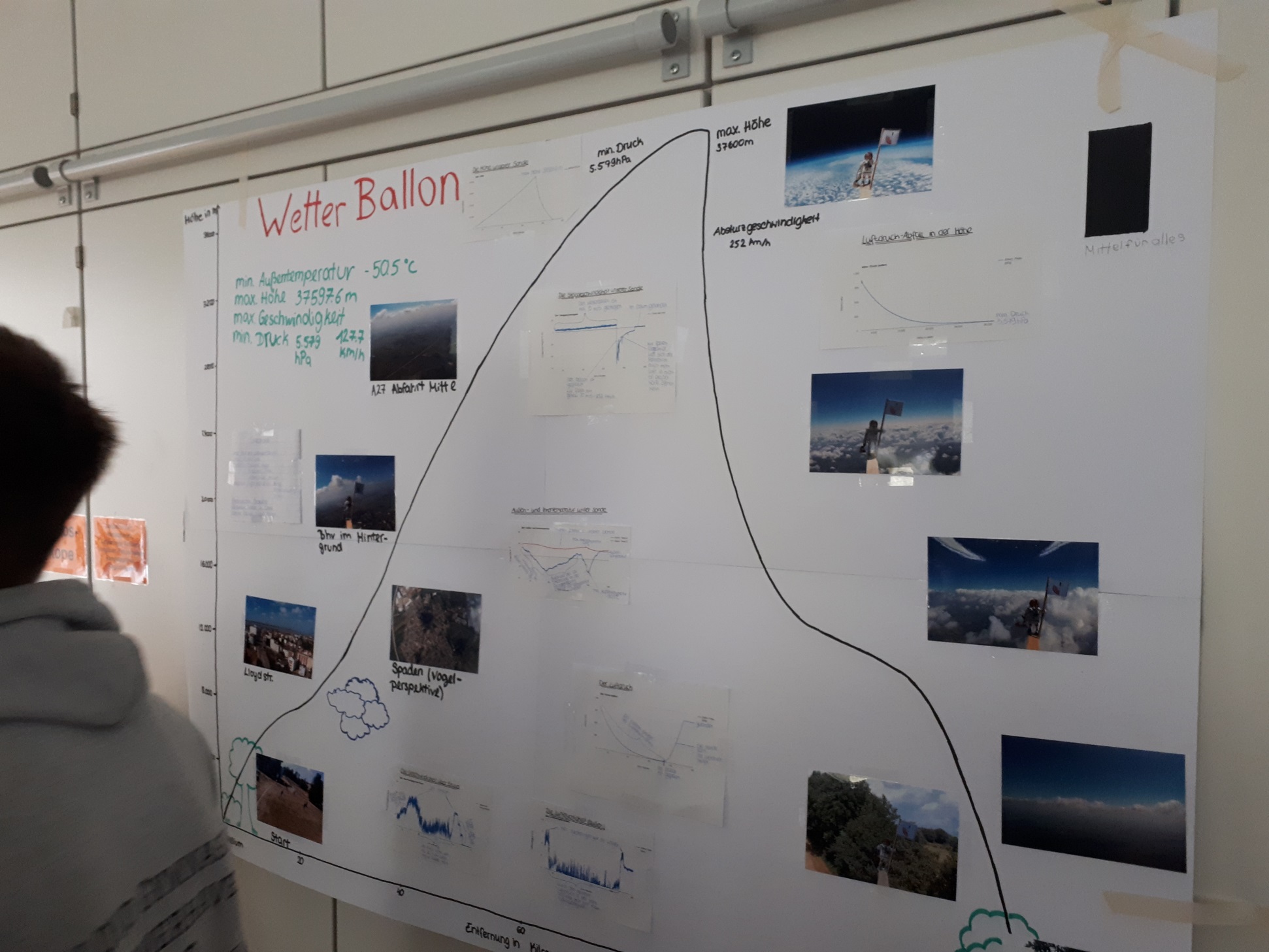 Projekt Schulgarten – Hochbeete bauen
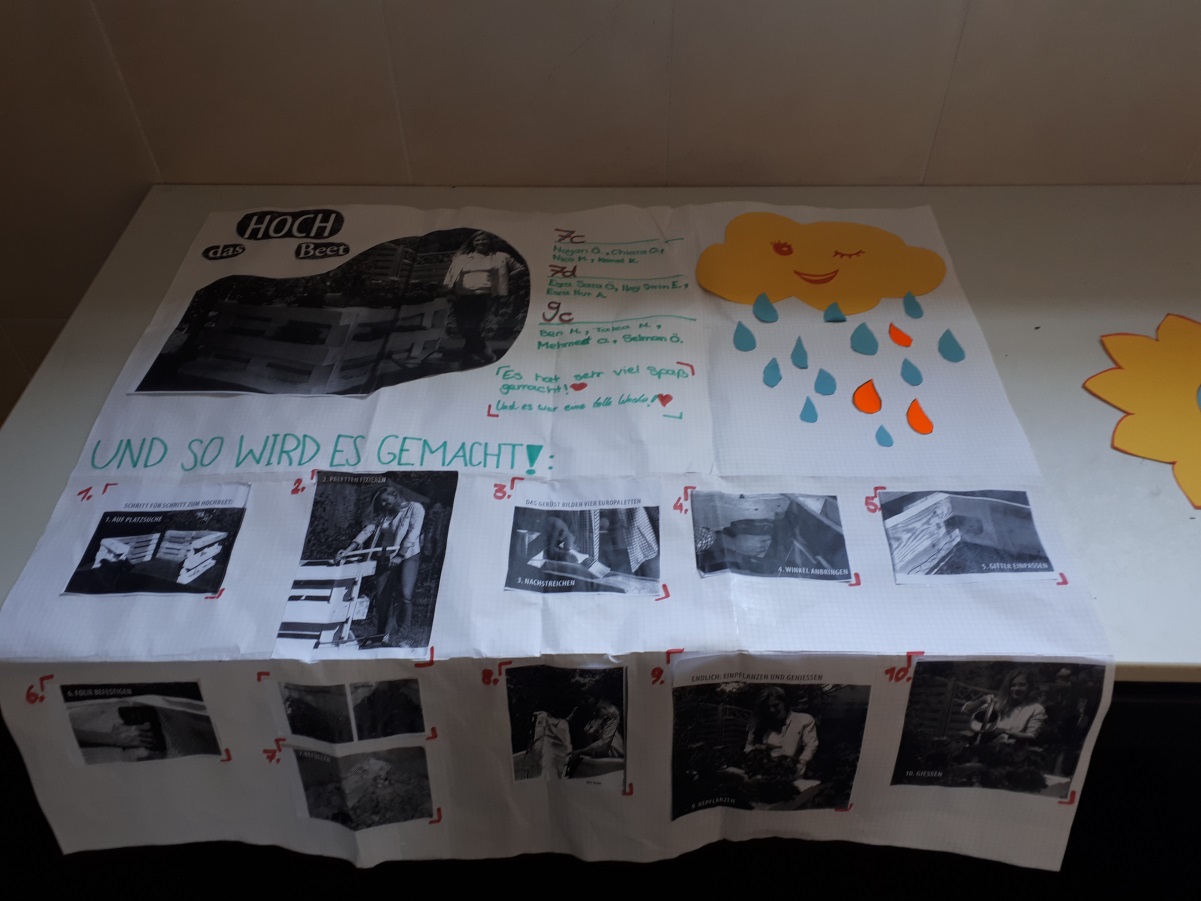 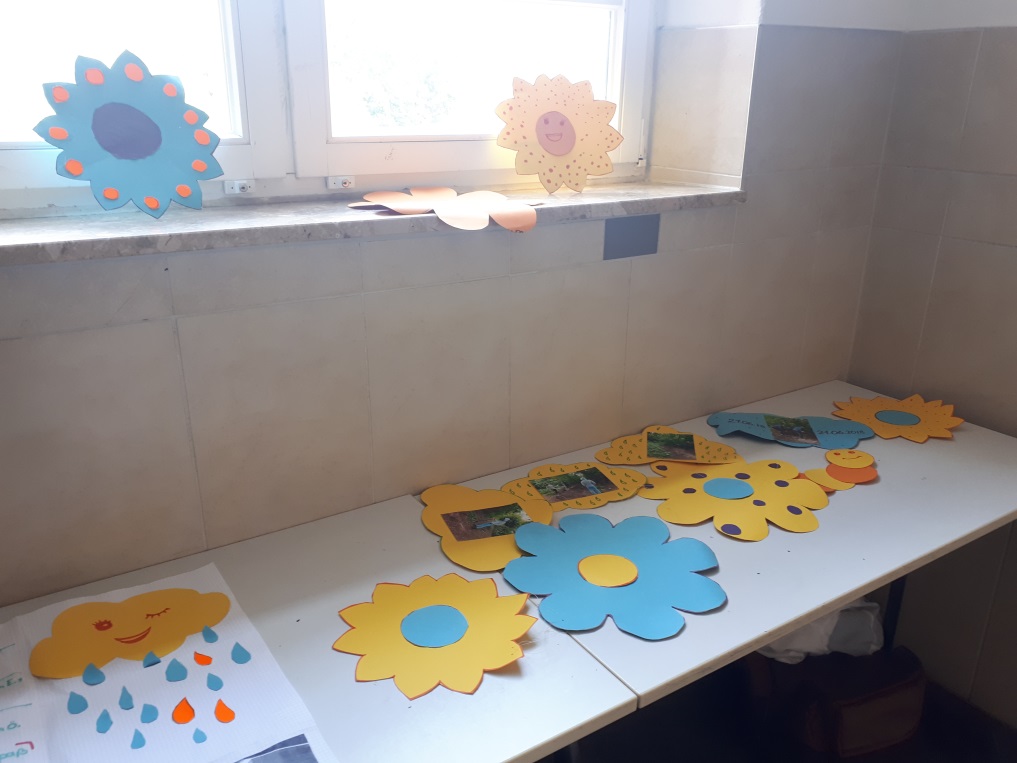 Seifen und Shampoos herstellen
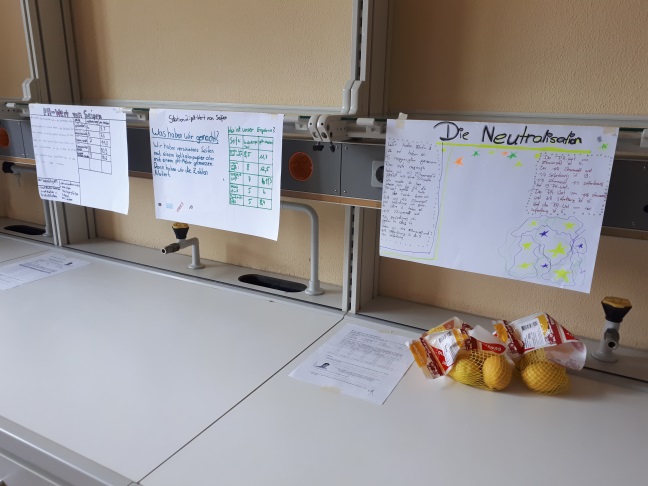 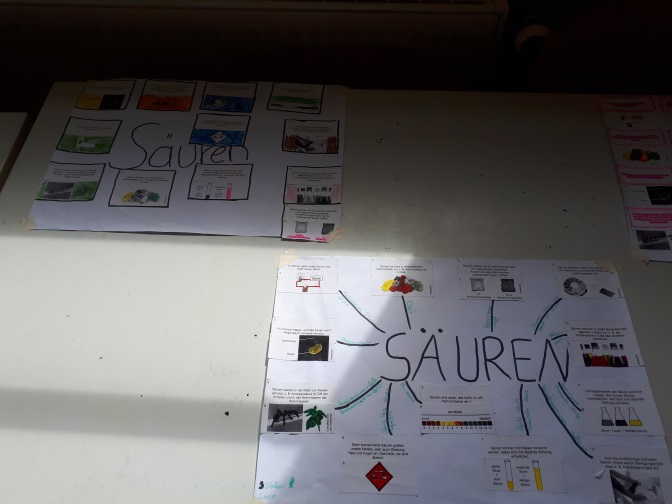 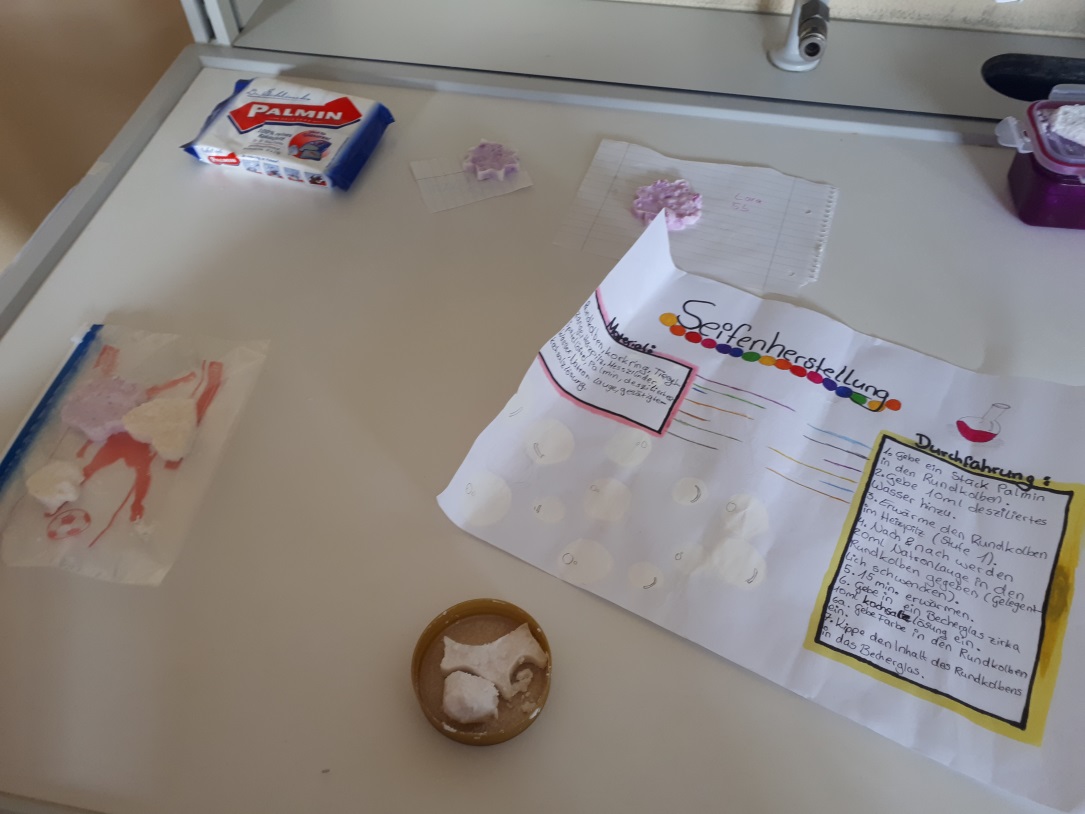 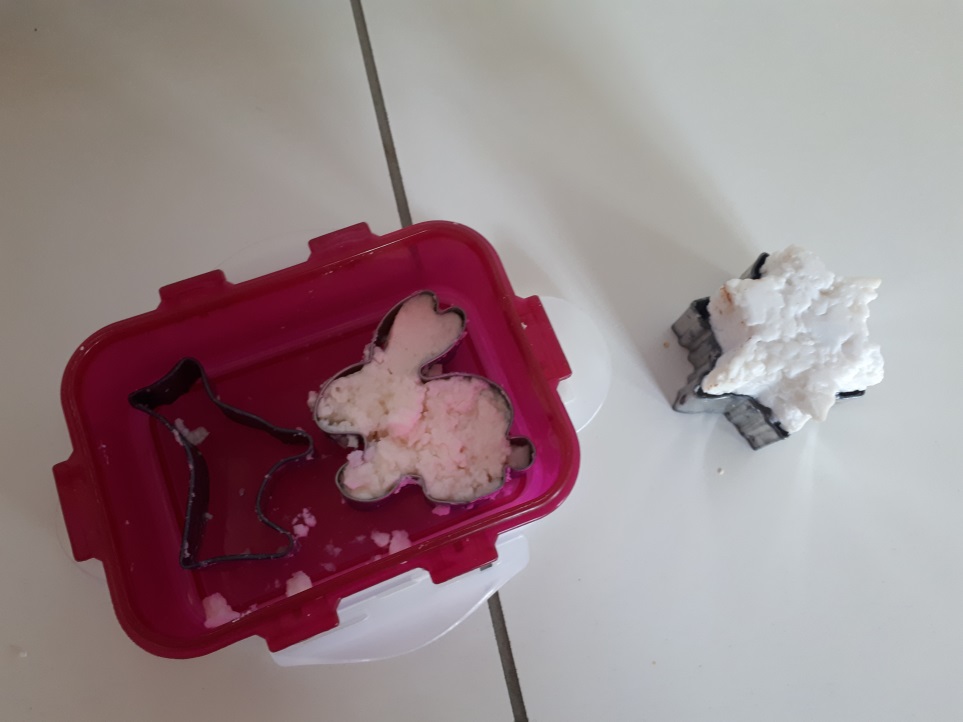 Ist dein Handy Gold wert?
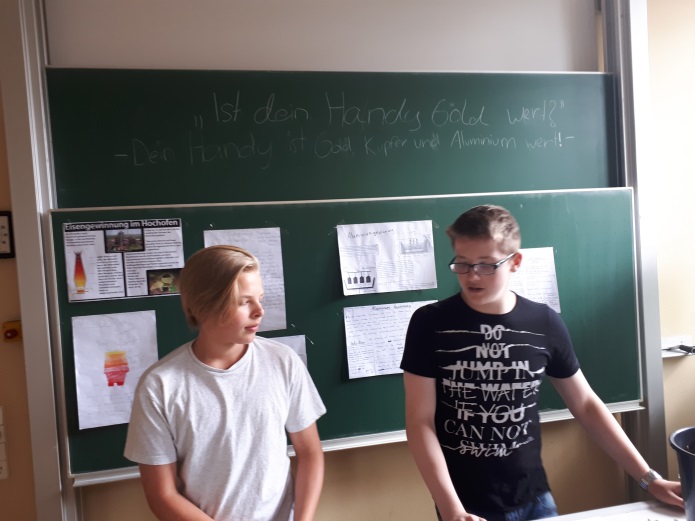 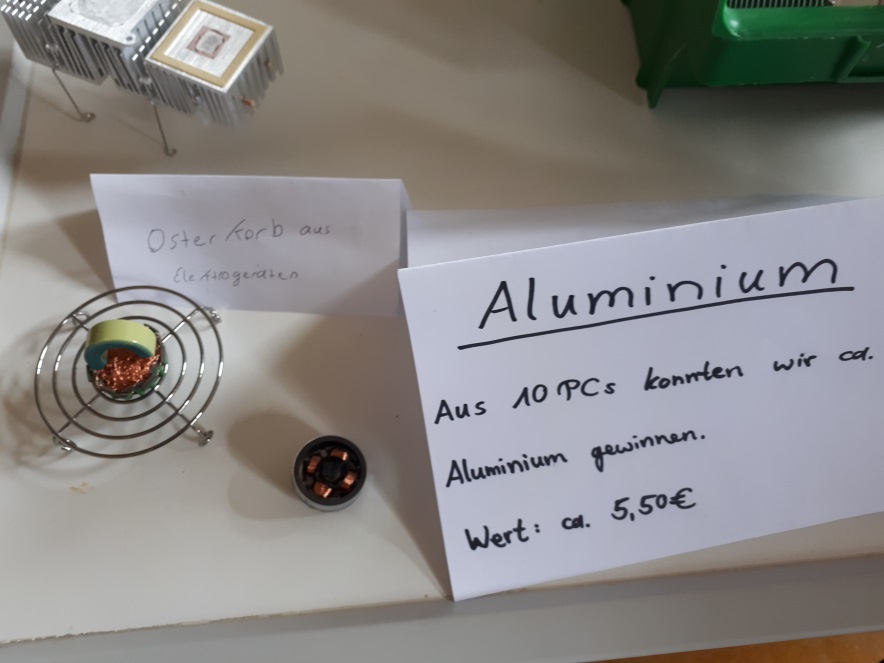 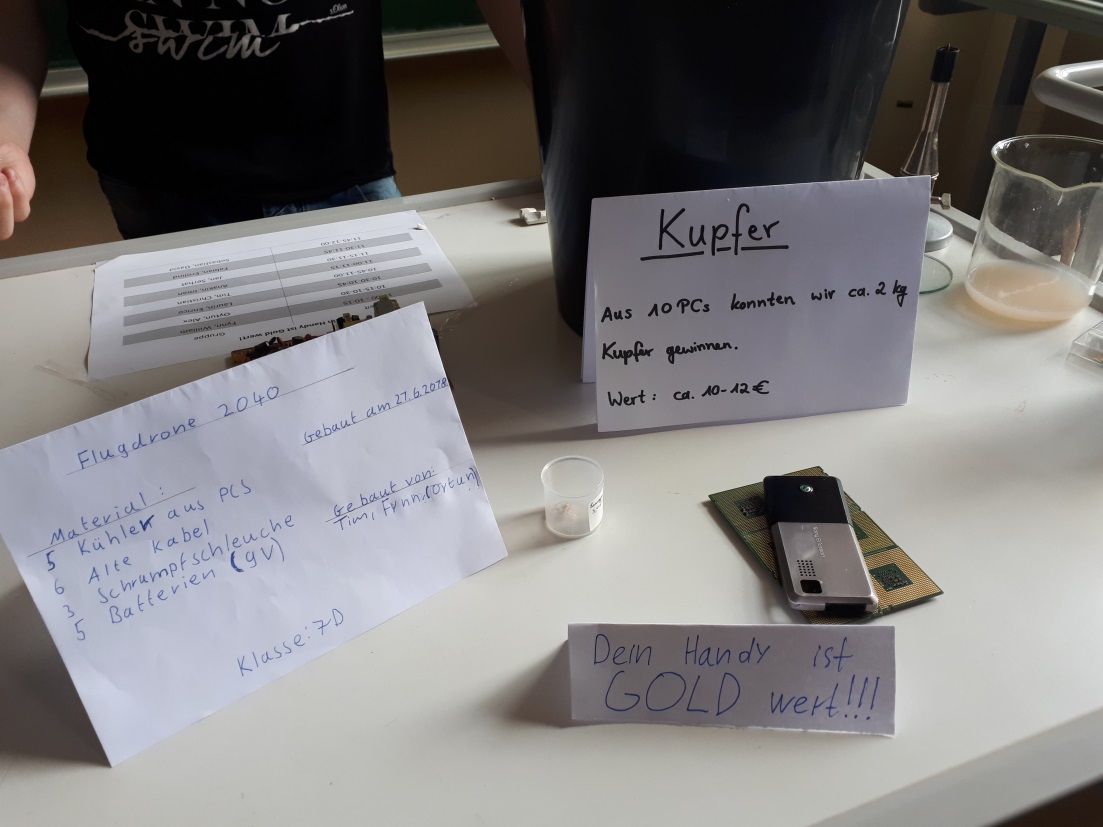 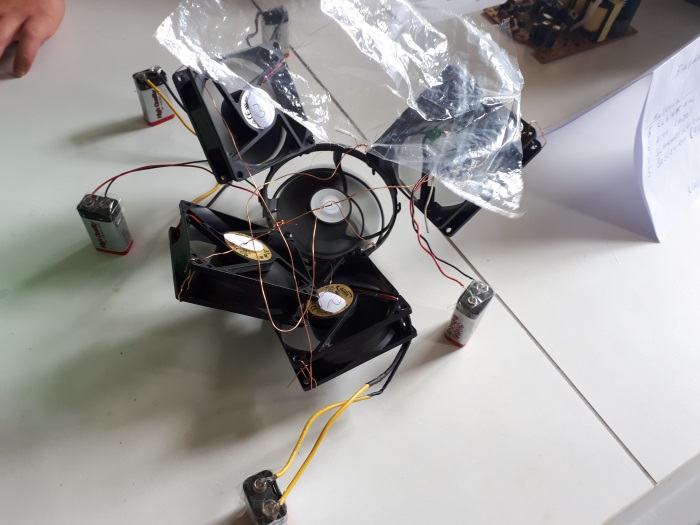 Der Planetenweg – der Anfang
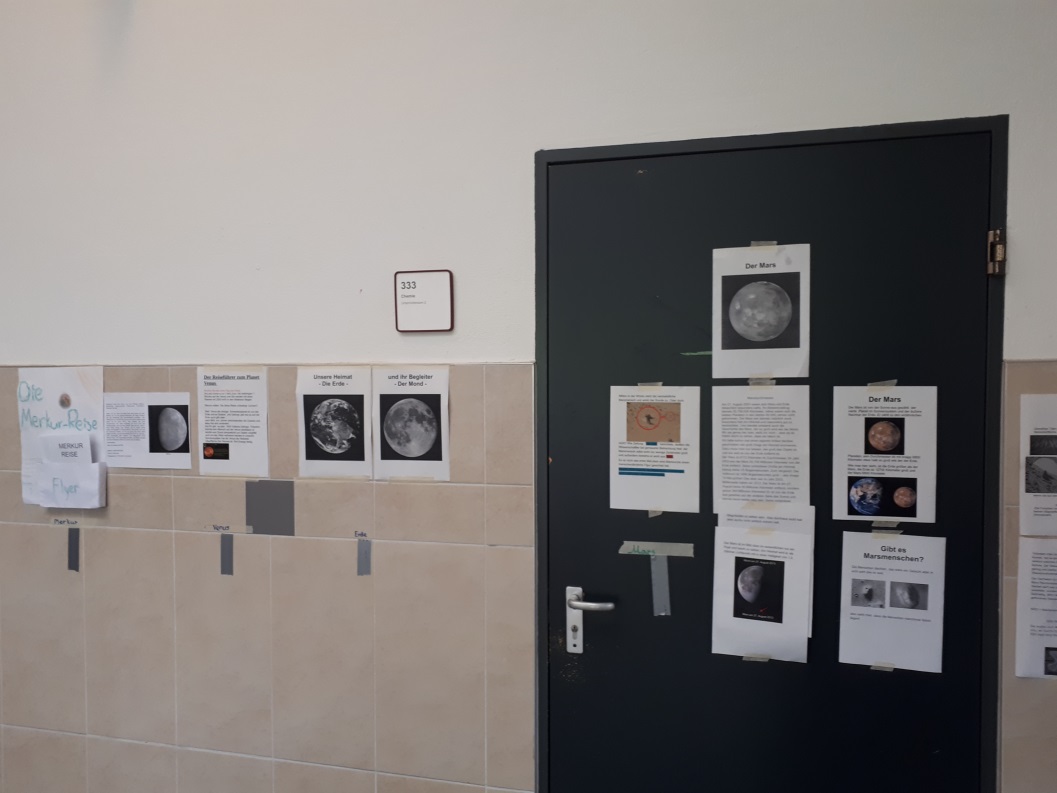 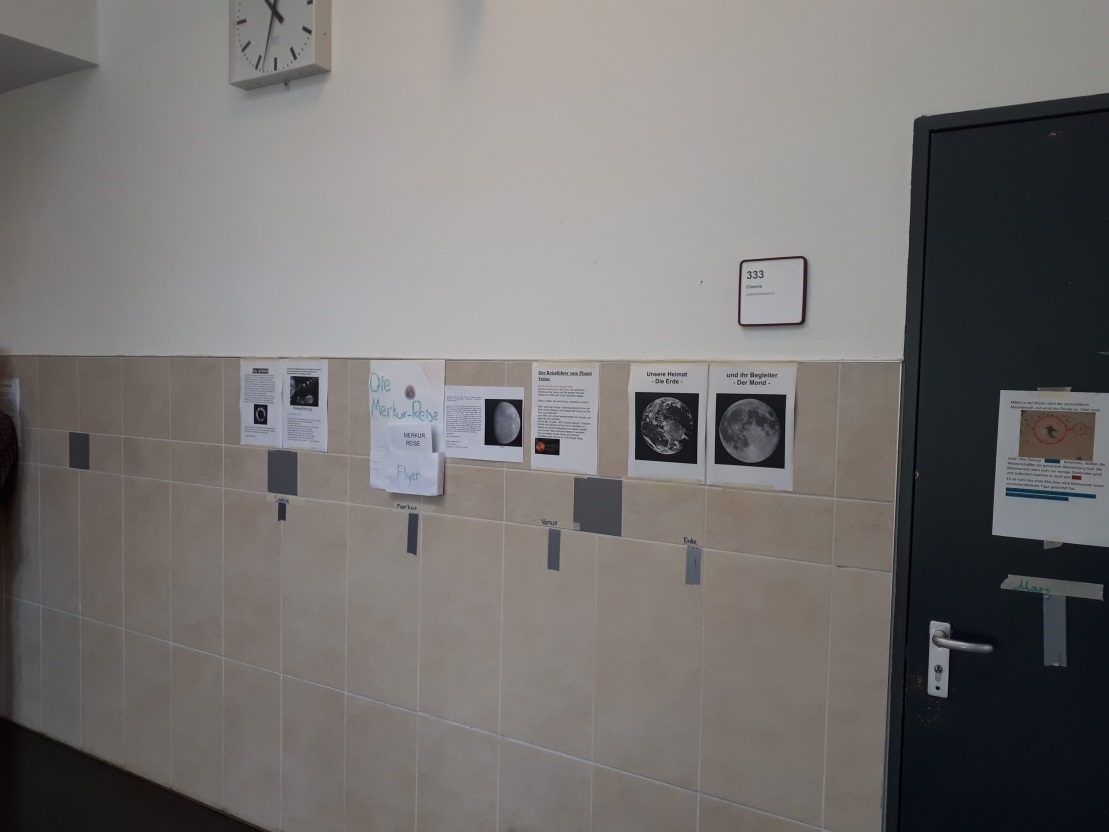 Möge die Macht mit dir sein!
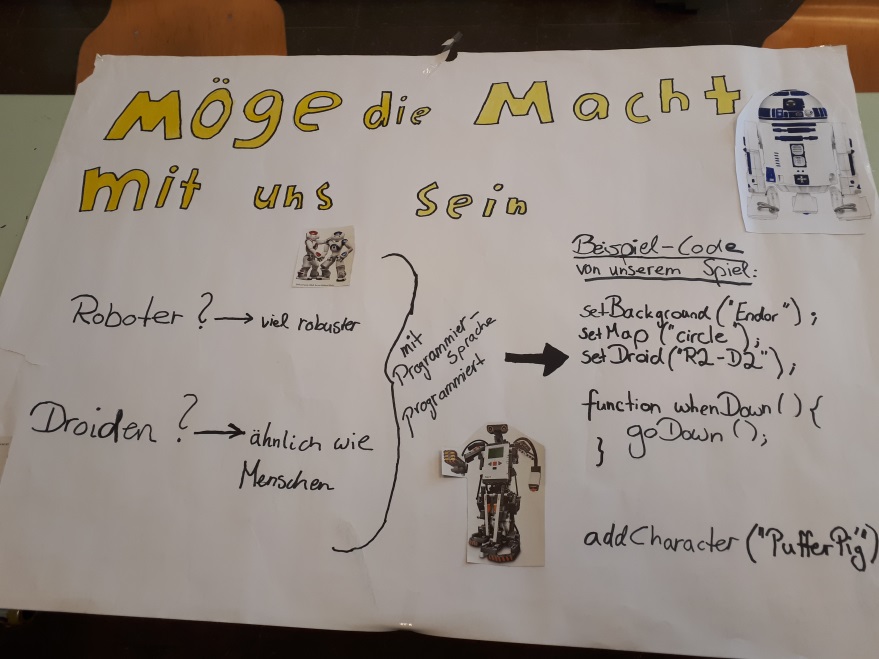 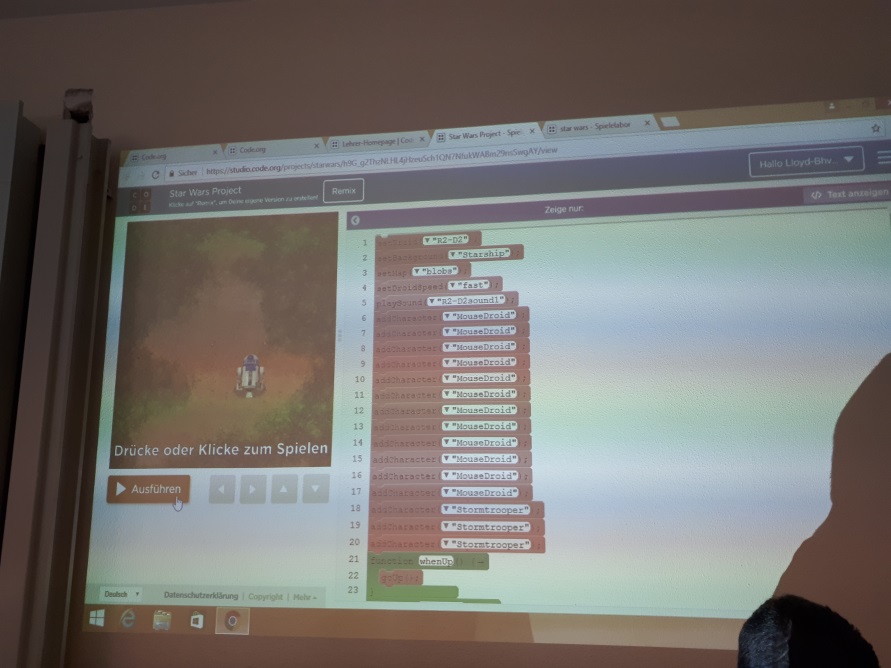 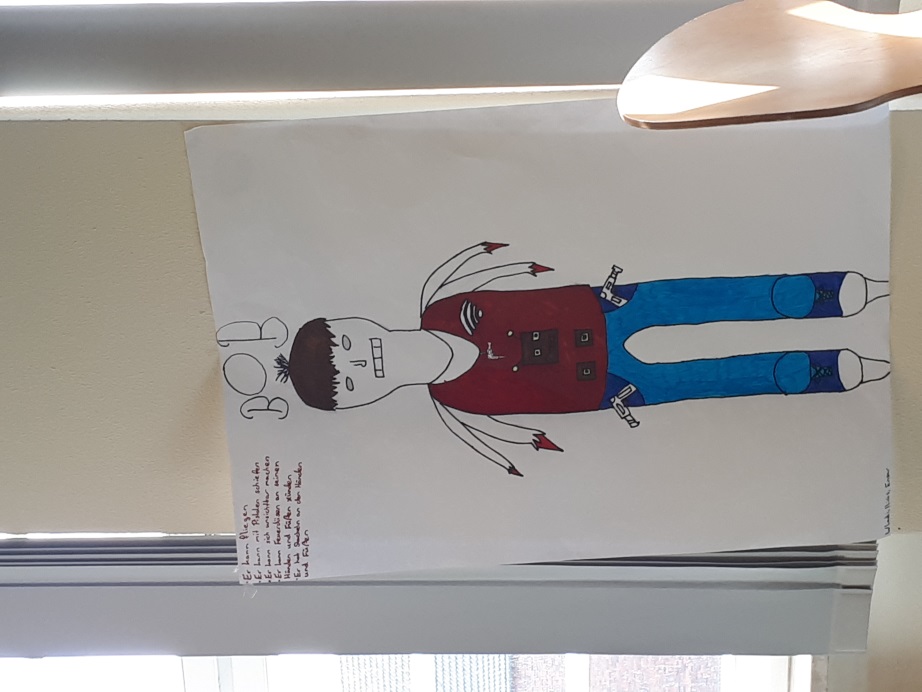